Hill Day Legislative Briefing
Emily BlairManager, Military, Veterans & PolicyNAMI
Andrew SperlingDirector, Legislative Affairs NAMI
Today’s Session
Key ask: Health reform & Medicaid
Key ask: Fiscal Year (FY) 2018 budget requests
Congressional leave behind review
Overview of other priority issues
[Speaker Notes: Military and veterans’ mental health
Mental health family caregivers
Early intervention for psychosis
Decriminalizing mental illness
Research and innovation]
Hill Day Guide
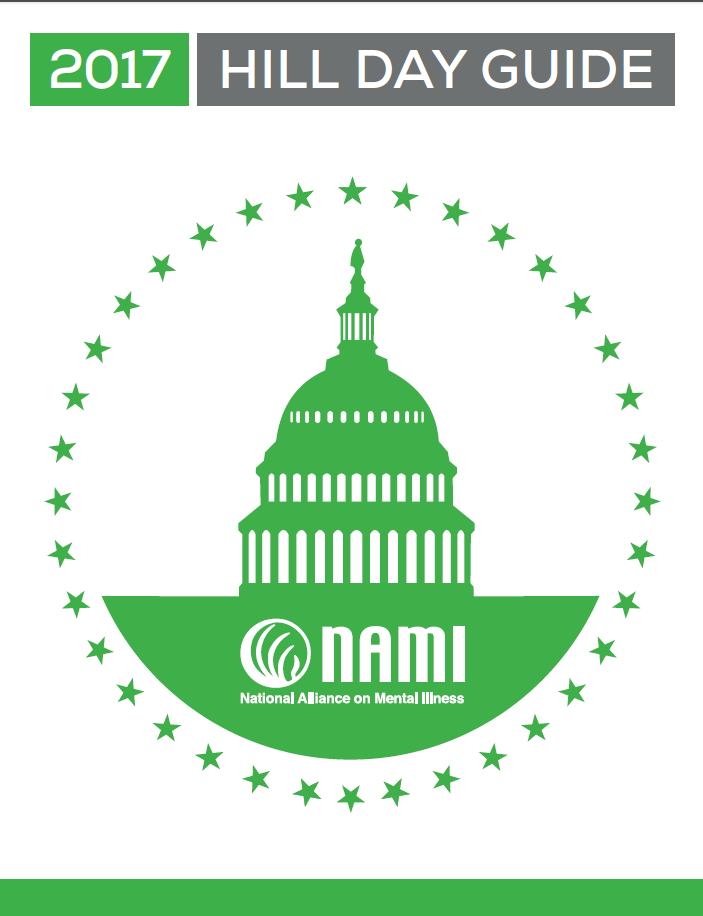 Schedule for Hill Day
Tips for meeting with your legislator
Getting around Capitol Hill
Introducing NAMI to your legislator
Talking points and asks
Follow-up steps
Social media tips
Health Reform
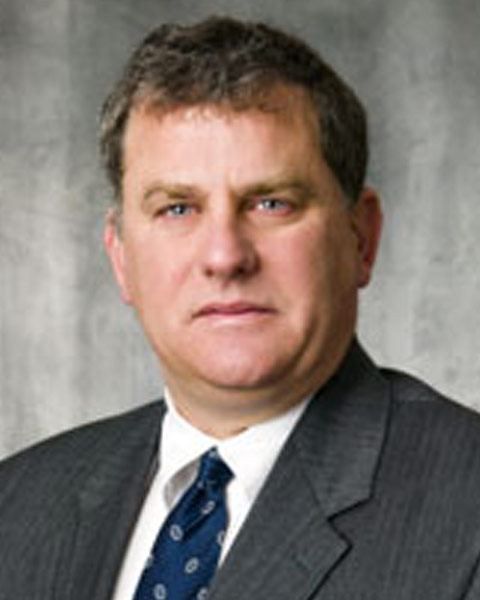 Key provisions of health reform bill
Actions happening this week
Timeline of events
Andrew SperlingDirector, Legislative Affairs NAMI
Health Reform Talking Points
ASK
Oppose any legislation that:
Caps or limits Medicaid
Ends Medicaid expansion
Takes away protections for people with mental health conditions in health plans
Leaves fewer Americans with coverage for mental illness
See page 4 of Hill Day Guide
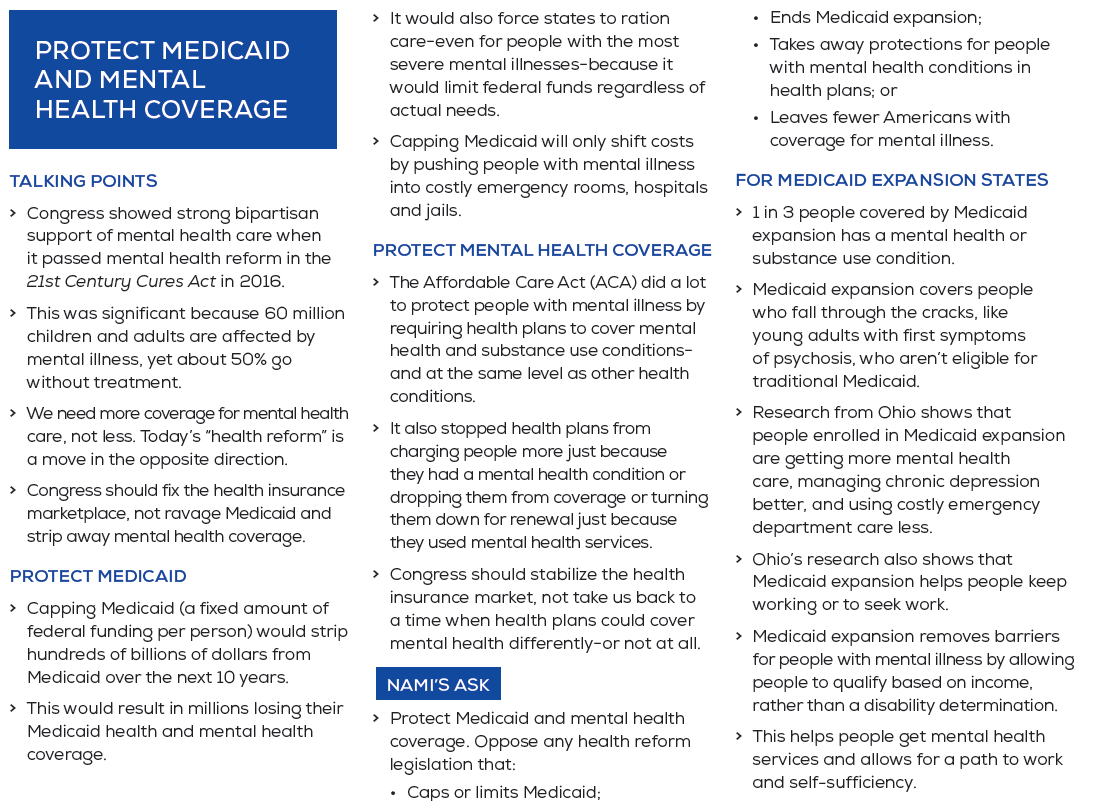 FY 2018 Funding for Mental Health
ASK
Fight for funding for:
Research at NIH and NIMH
SAMHSA programs
Housing and Urban Development
Department of Justice
See page 5 of Hill Day Guide
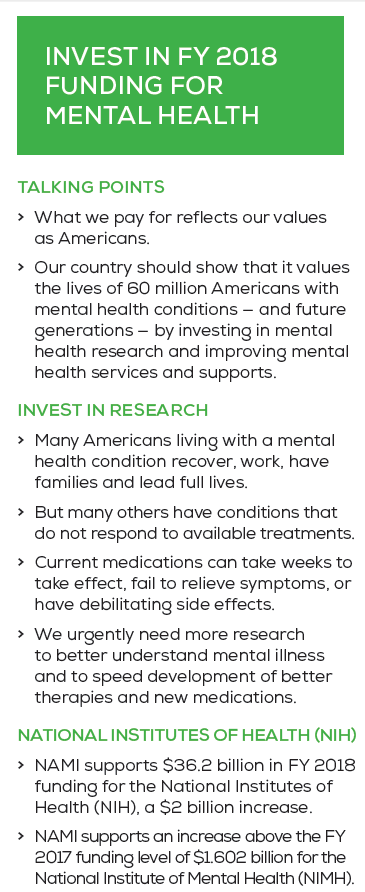 Leave Behinds and Priority Issues
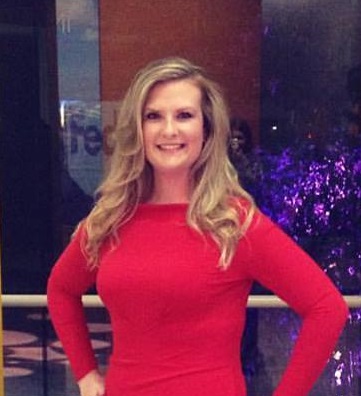 Materials to give to congressional offices
Review of NAMI priority issues
Military and veterans’ mental health
Mental health family caregivers
Early intervention for psychosis
Decriminalizing mental illness
Research and innovation
Emily BlairManager, Military, Veterans & PolicyNAMI
Leave Behind Materials
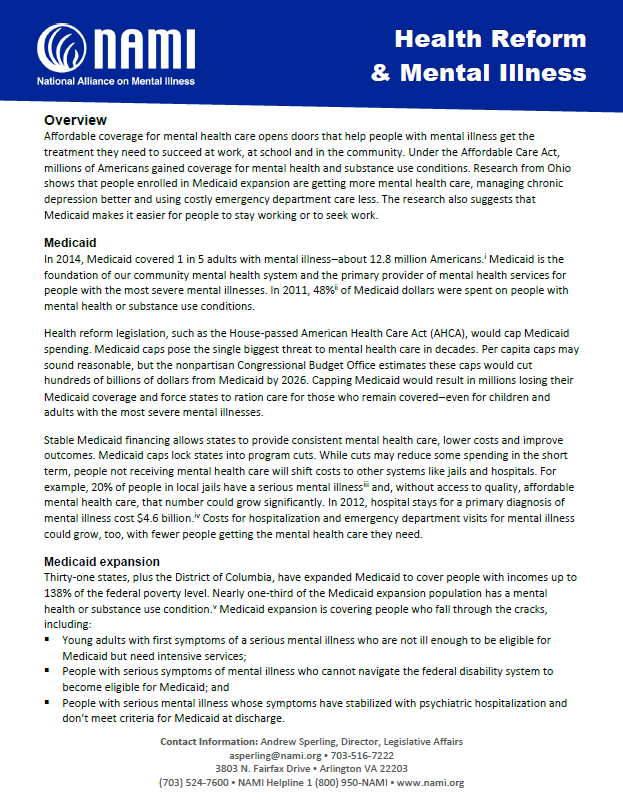 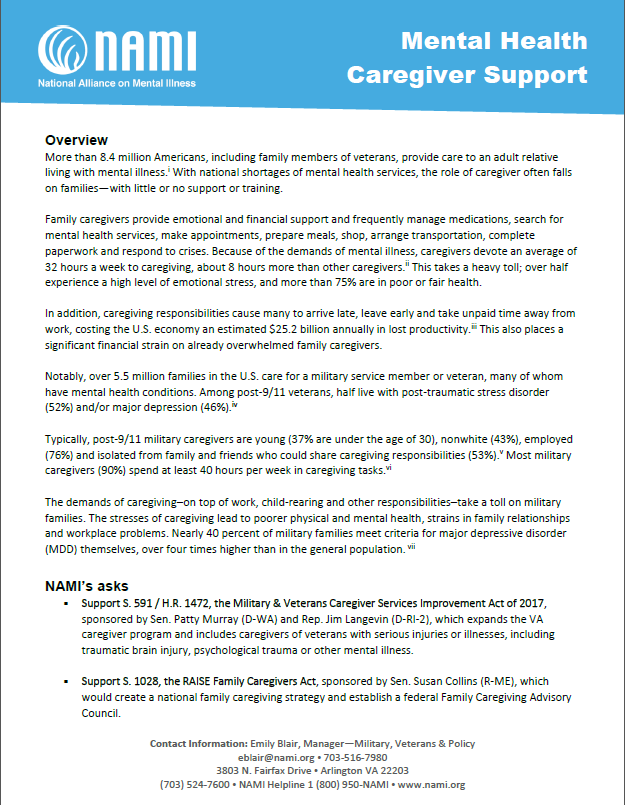 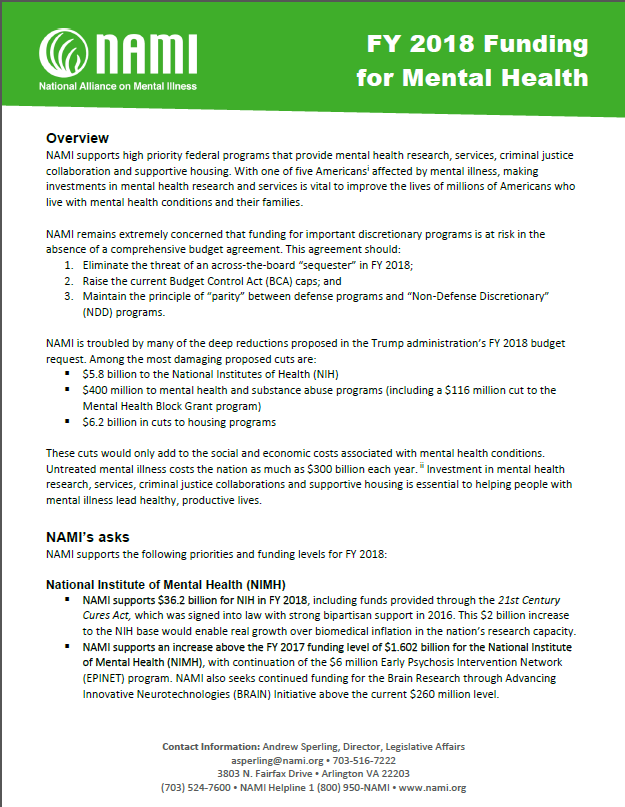 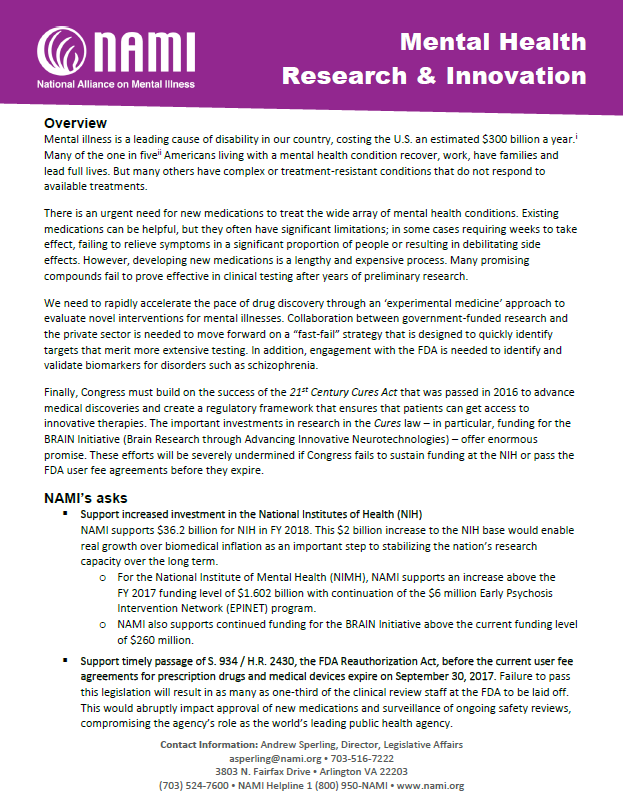 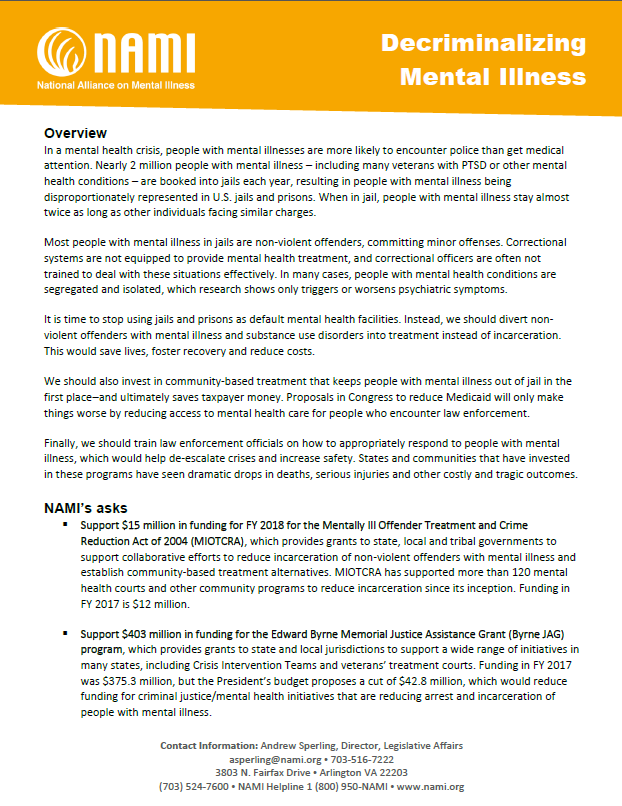 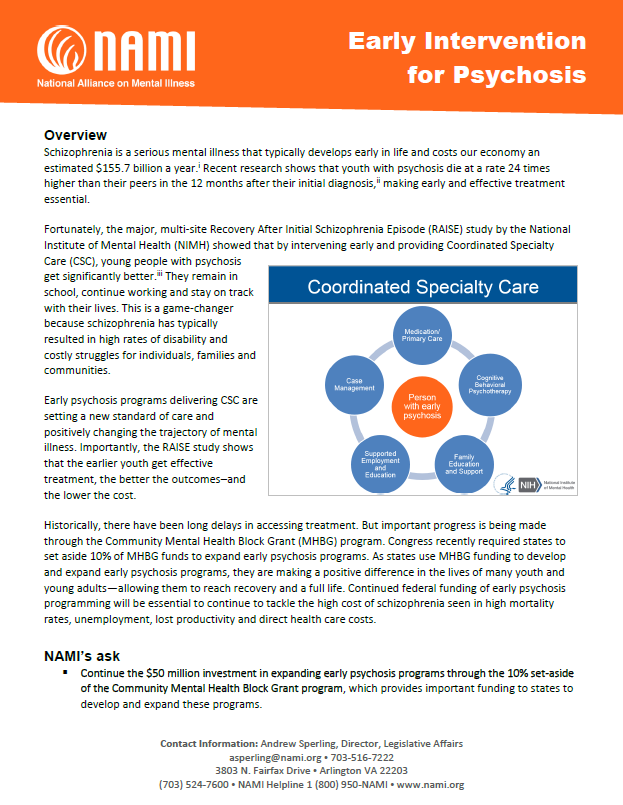 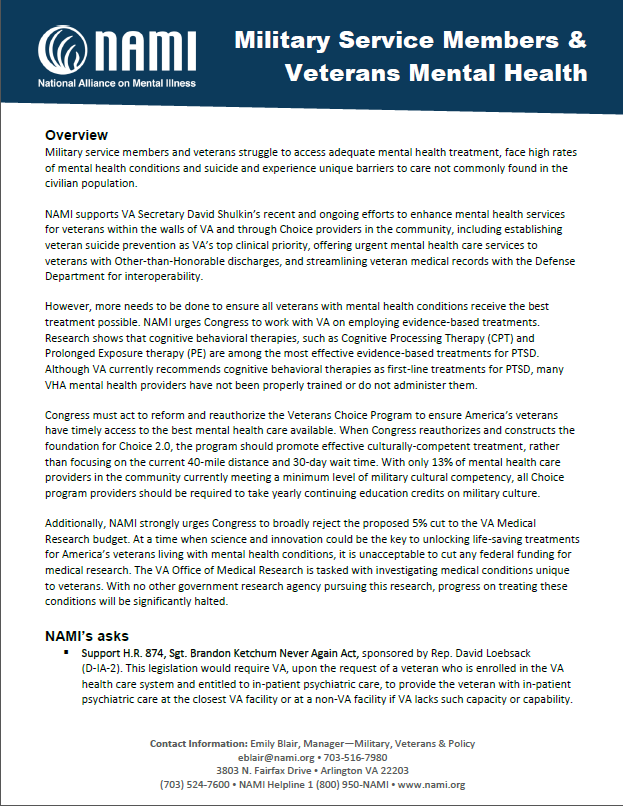 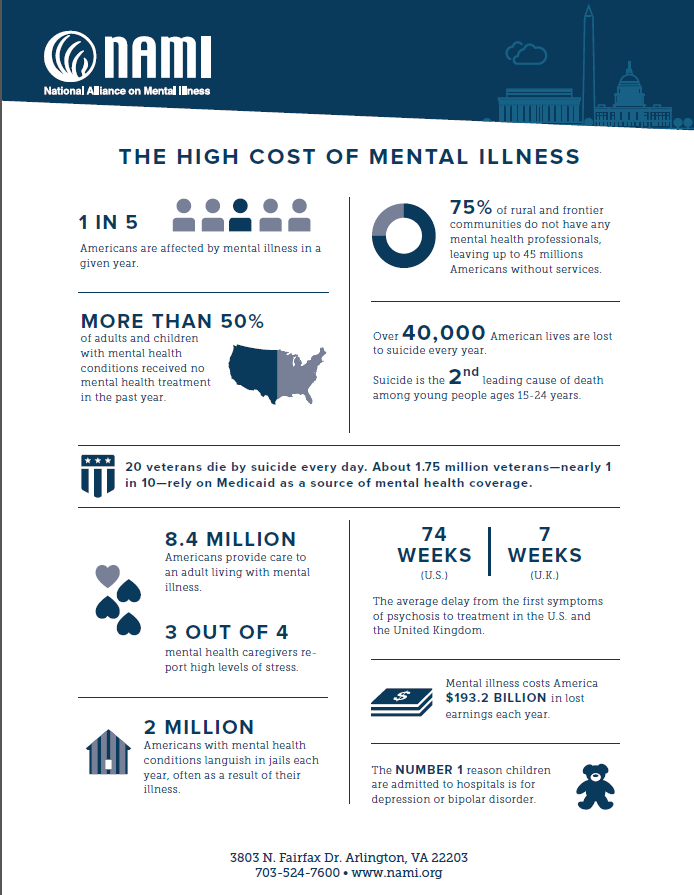 Military & Veterans’ Mental Health
ASKS
Support H.R. 874, Sgt. Brandon Ketchum Never Again Act
Support H.R. 918, Veteran Urgent Access to Mental Healthcare Act
Support S. 992 / H.R. 2652, Veteran Overmedication Prevention Act of 2017
Support budget and appropriations for mental health
See page 6 of Hill Day Guide
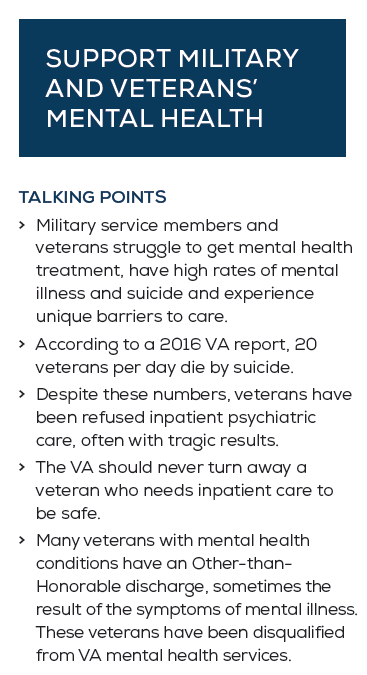 Mental Health Family Caregivers
ASKS
Support S. 591 / H.R. 1472, the Military and Veteran Caregiver Services Improvement Act of 2017, to expand the VA caregiver program
Support S. 1028, the RAISE Family Caregivers Act, to establish a national family caregiving strategy
See page 8 of Hill Day Guide
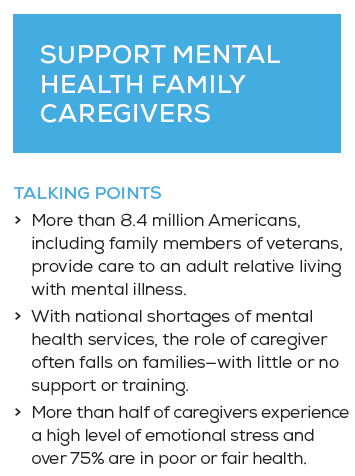 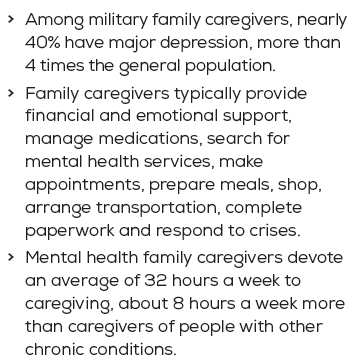 Invest in Early Psychosis Programs
ASK
Continue the $50 million investment in expanding early psychosis programs through the 10% set-aside of the Community Mental Health Block Grant program
See page 7 of Hill Day Guide
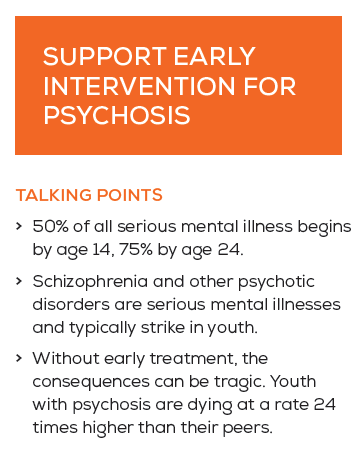 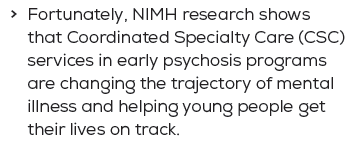 Decriminalizing Mental Illness
ASKS
Support $15 million in FY 2018 for the Mentally Ill Offender Treatment and Crime Reduction Act of 2004
Support $403 million in FY 2018 for the Edward Byrne Memorial Justice Assistance Program (Byrne JAG)
See page 6 of Hill Day Guide
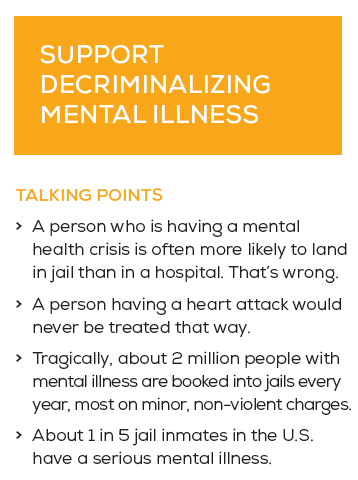 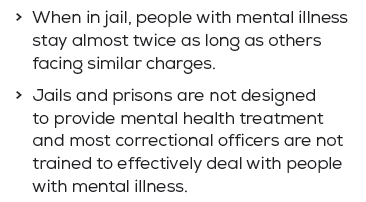 Research & Innovation
ASKS
Support $36.2 billion in FY 2018 funding for NIH
Support an increase above 2017 funding level of $1.602 billion for NIMH
Support timely passage of S. 934 / H.R. 2430, the FDA Reauthorization Act
See page 7 of Hill Day Guide
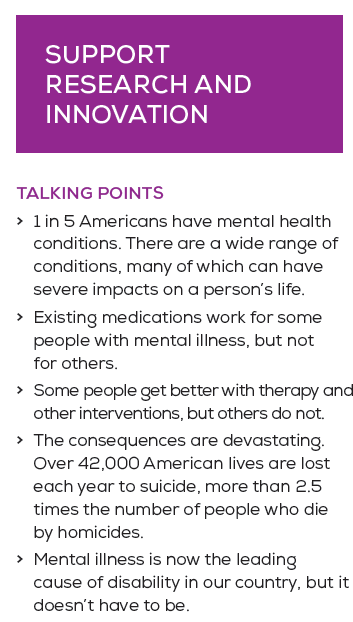 Questions?
Join us at 2:45 for the Hill Day Prep Session(in this room)